CAMPAÑA DE NAVIDAD CON SENTIDO
Tutoría de ADVIENTO/NAVIDAD
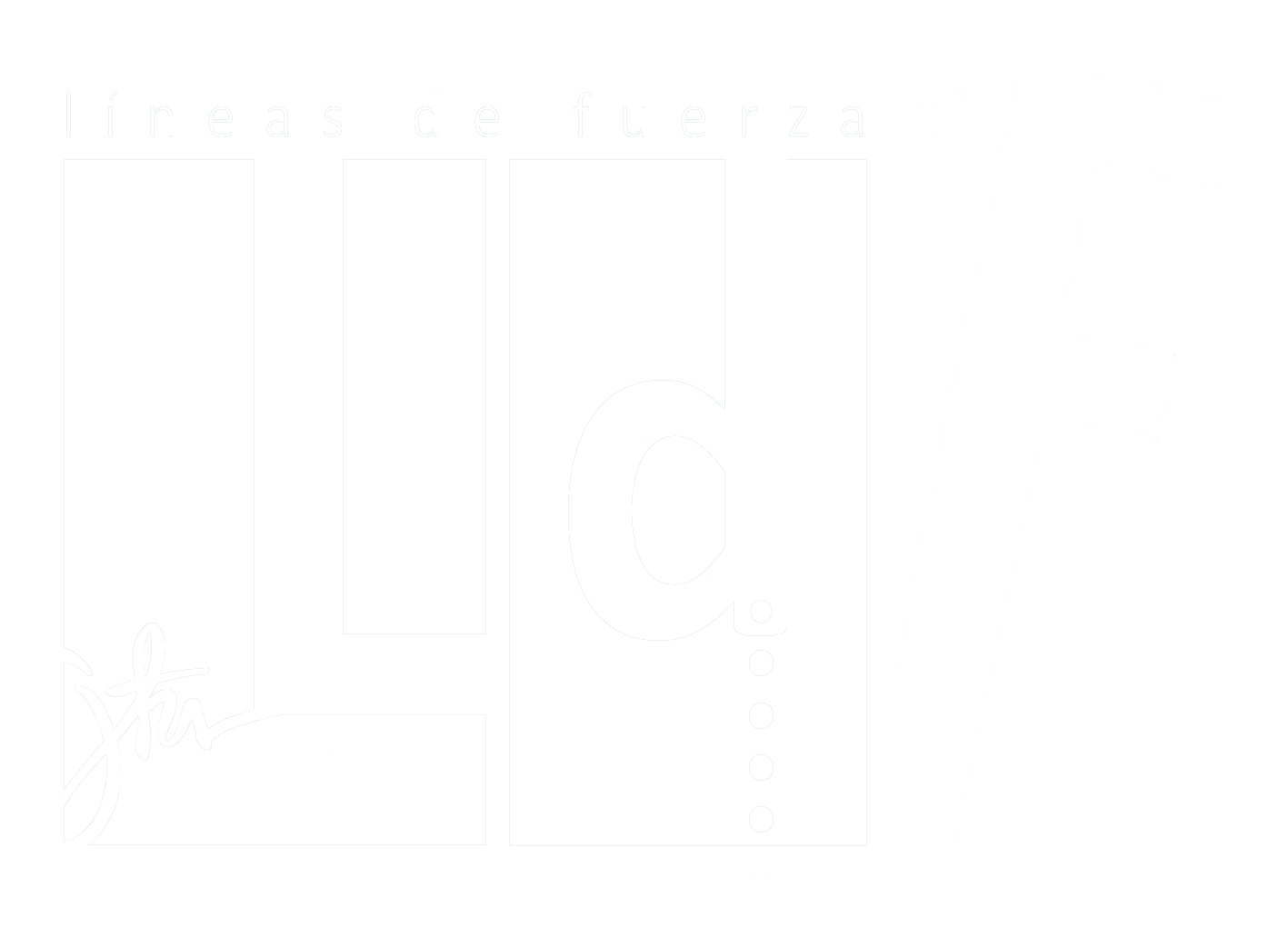 MOTIVACIÓN
Llega el momento, otro año más, de organizar la campaña de Navidad.
Repetimos con inercia lo mismo de todos los años.
Pero ¿qué sentido tiene? ¿Por qué ahora?
¿Qué pasa después de
las navidades?
2
ESCUCHAMOS LA SIGUIENTE HISTORIA
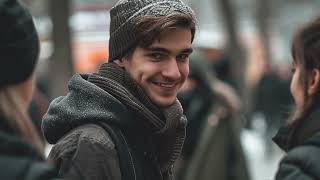 Yes or No
True or False
Multiple Choice
Fill in The Blank
Enumeration
Video Question
3
¿Merece la pena hacer una campaña de Navidad ahora?
¿Por qué la hacemos ahora? ¿Por qué toca?
¿Tienen algún sentido estas campañas que luego no se pueden mantener en el tiempo? 
¿Qué pasa después del 8 de enero?
4
En Navidad tenemos que ser generosos… ¿Y el 8 de enero?
En Navidad tenemos que compartir… ¿Y el 8 de enero?
En Navidad tenemos que estar unidos… ¿Y el 8 de enero?
En Navidad tenemos que dejar a un lado los malos rollos porque es tiempo de eso… ¿Y el 8 de enero?En Navidad hay que tener para comer… ¿Y el 8 de enero?
5
Para que el 8 de enero no se acabe todo, necesitamos un inicio potente.
Algo que nos lance con fuerza a romper con lo de siempre.
La campaña de este año puede ser la ocasión para ello.
6
Gesto: ¿Queremos responder a la llamada que Jesús nos hace? Pensamos en iniciativas que personalmente y como colegio se podrían realizar a partir del 8 de enero.
7
Tiempos para estar atentos, para estar alerta. Dios nos invita a ir con él en esos momentos en los que quizá, cansados, ya no tenemos muchas fuerzas.
Leemos el evangelio.
8
Del evangelio según san Marcos (opción 1):

Los apóstoles se reunieron con Jesús y le contaron todo lo que habían hecho y enseñado. Él les dijo: «Vosotros venid aparte, a un paraje despoblado, a descansar un rato». Pues los que iban y venían eran tantos, que no les quedaba tiempo ni para comer. Así que se fueron solos en barca a un paraje despoblado. Pero muchos los vieron marcharse y se dieron cuenta. De todos los poblados fueron corriendo a pie hasta allá y se les adelantaron. Al desembarcar, vio un gran gentío y se compadeció, porque eran como ovejas sin pastor. Y se puso a enseñarles muchas cosas.

Mc 6, 30-34.
9
Del evangelio según san Marcos (opción 2):

Como se hacía tarde, los discípulos fueron a decirle: «El lugar es despoblado y la hora está avanzada, despídelos para que vayan a los campos y a las aldeas vecinas a comprar algo para comer». Él les respondió: «Dadles vosotros de comer». Replicaron: «Tendríamos que comprar pan por doscientos denarios para darles de comer». Les contestó: «¿Cuántos panes tenéis? Id a ver». Lo averiguaron y le dijeron: «Cinco panes y dos pescados». Ordenó que los hicieran recostarse en grupos sobre la hierba verde. Se sentaron en grupos de cien y de cincuenta. Tomó los cinco panes y los dos pescados, alzó la vista al cielo, bendijo y partió los panes y se los fue dando a sus discípulos para que los sirvieran; y repartió también los pescados entre todos. Comieron todos y quedaron satisfechos. Recogieron las sobras de los panes y los pescados y llenaron doce cestos.

Mc 6, 35-43
10
A veces nosotros no tendremos la fuerza. ¿Contamos con Jesús? 
Cuando termines tus estudios de Bachillerato o ciclo y estés fuera del colegio, ¿qué harás por los demás? Cuando no tengas un colegio que te organice estas actividades, ¿qué harás tú, a qué te sientes llamado?
11
¡FELIZ CAMPAÑA DE NAVIDAD!